Winning Techniques for Increasing Intellectual Capital
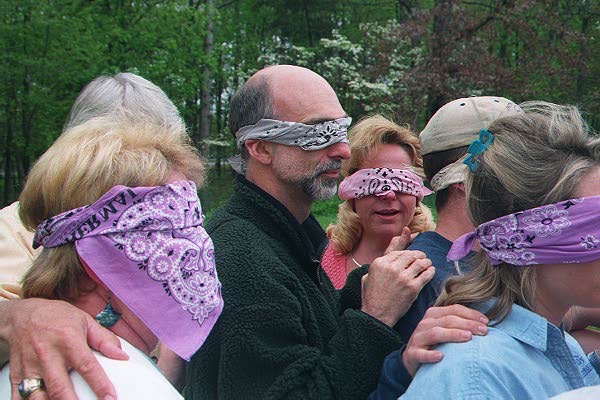 Fred Bayley • LERN Senior Consultant • Bayley@LERN.org
Increasing Intellectual Capital
What is it
Gaps
Training
How LERN can help
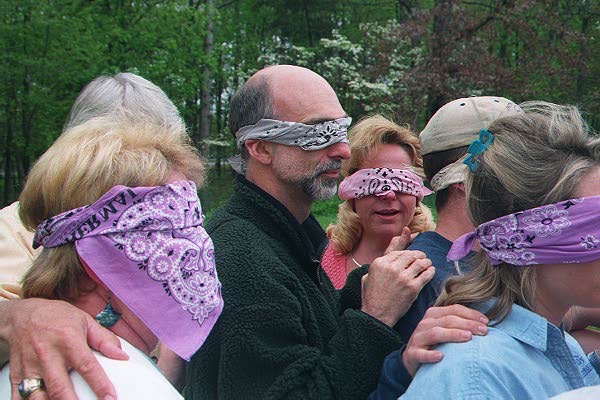 A. People - Biggest Asset
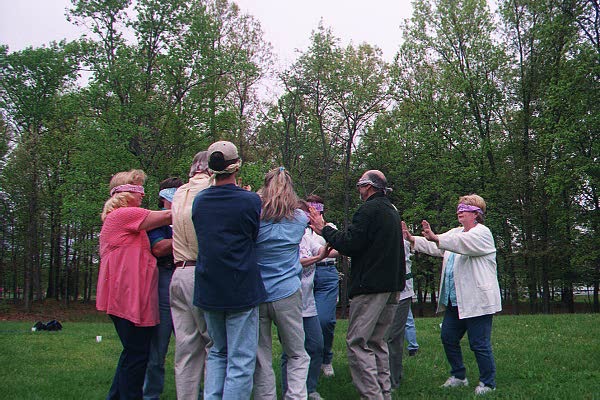 1. What is it
B. Challenges
Changing Times
Only 1 person knows
Retirement
Leave
Start their own business
Don’t do it often.
1. What is it
C. Filling the Gaps
5% of budget - staff development
Options
Staff - skills
Long term agreement - contracts
Train staff.
1. What is it
Increasing Intellectual Capital
What is it
Gaps
Training
How LERN can help
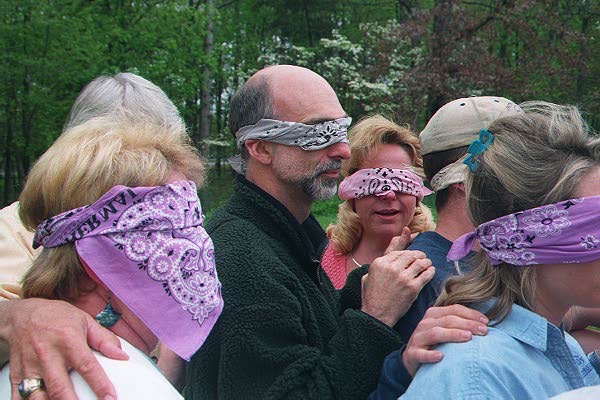 A. Skill Matrix
B. Processes
Document
Review - 2 years
What is best for the customer?
Does this make sense?
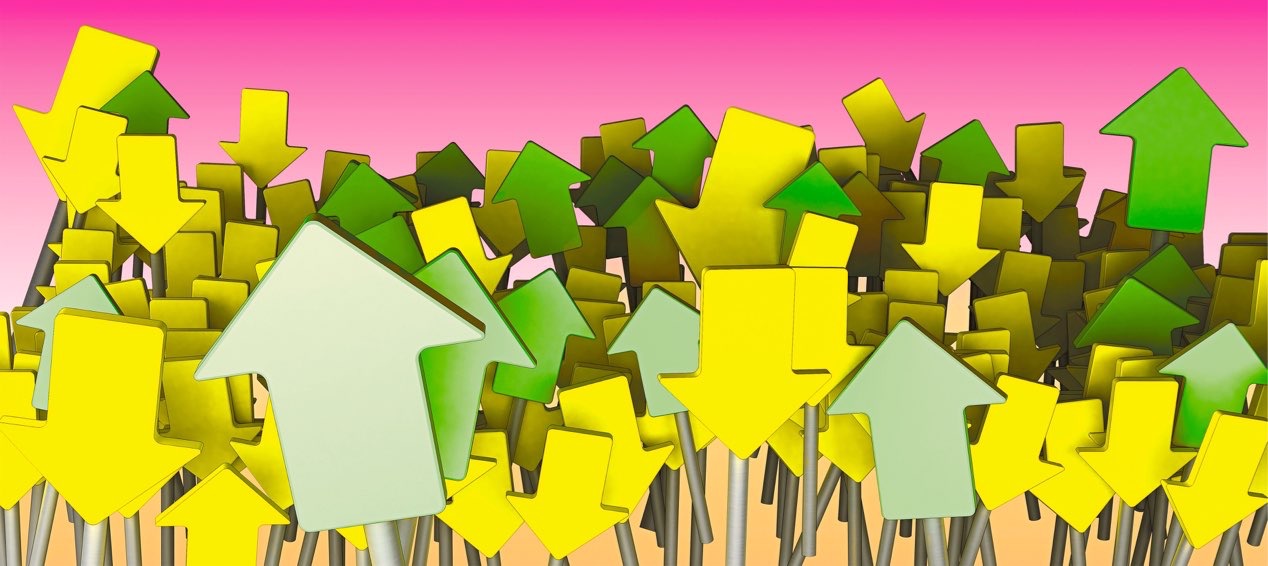 2. Gaps
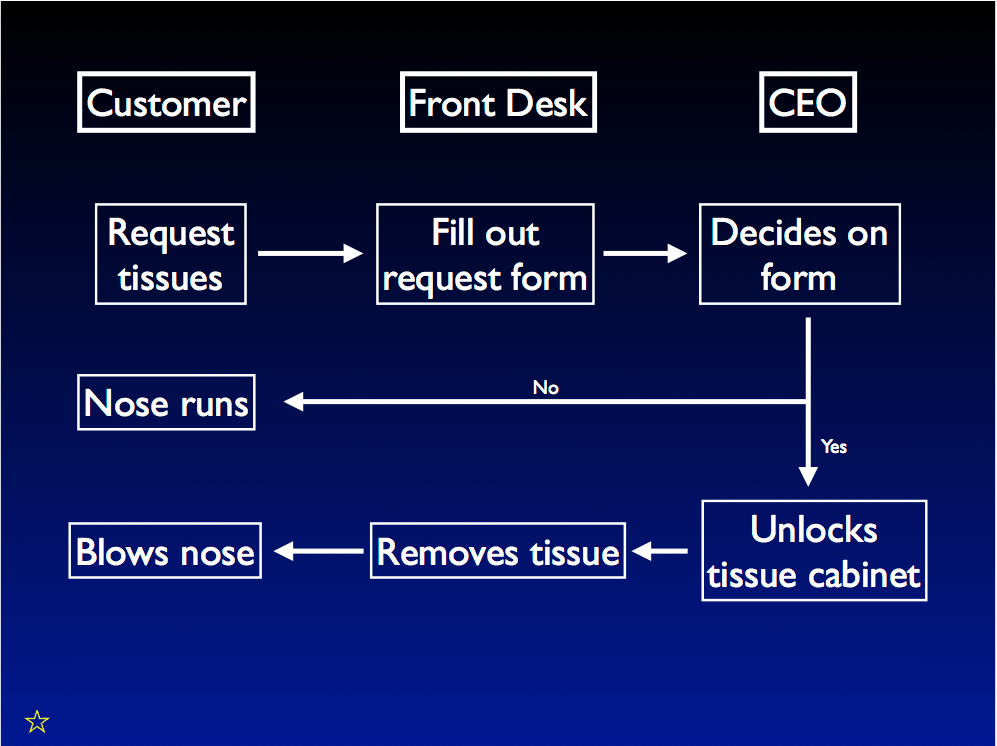 Increasing Intellectual Capital
What is it
Gaps
Training
How LERN can help
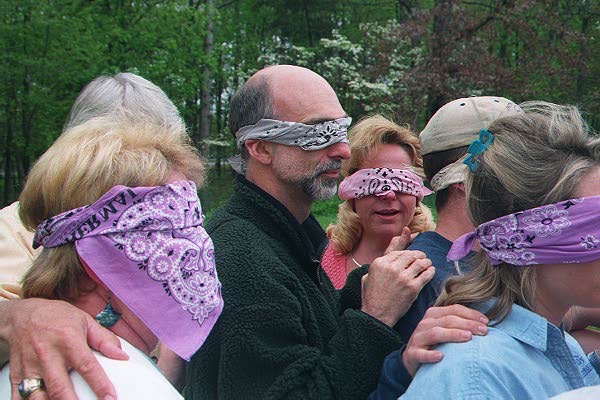 A. Orientation
Manual
Process
Mentor
3 points - 3 people
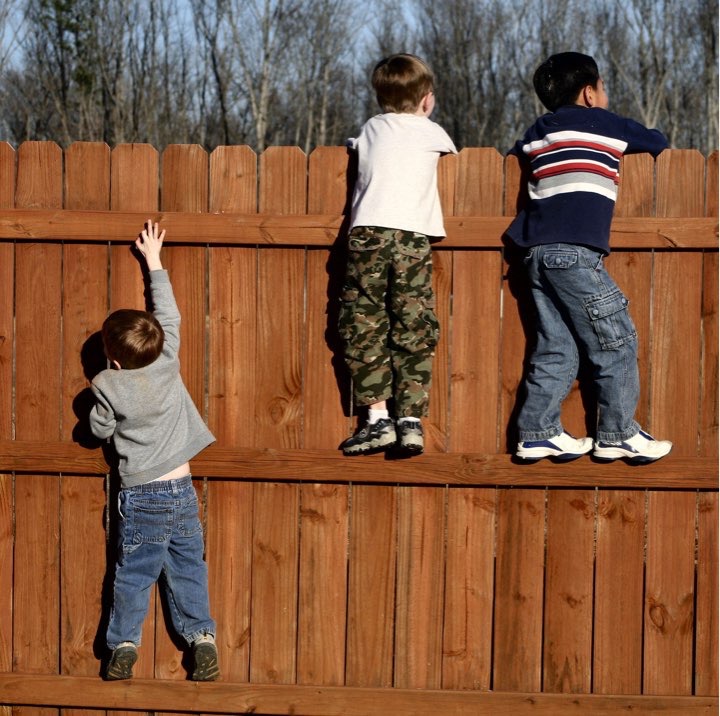 3. Training
B. Cross Training
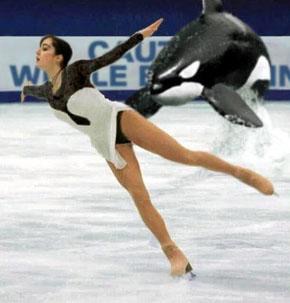 3. Training
C. Local Experts
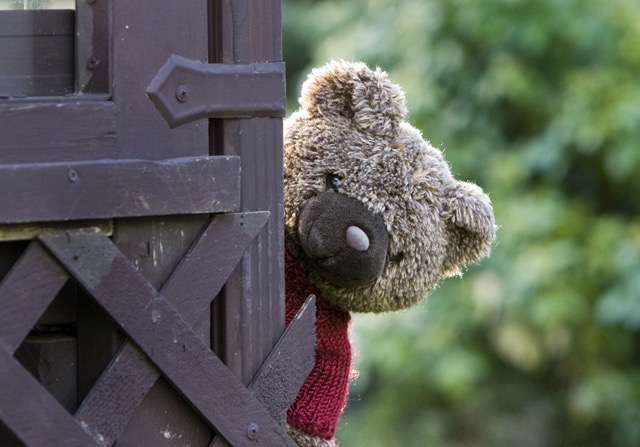 3. Training
D. Personal Plan
1 new skill every 3-6 months
Plan contents
What skill
How
When
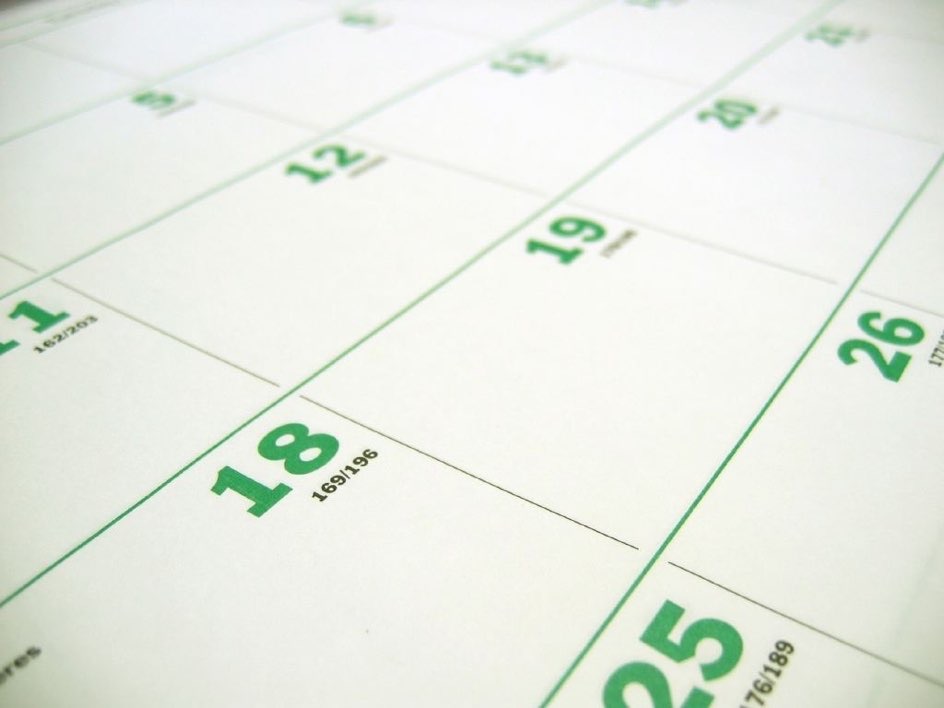 3. Training
E. Training
Go back to school
Read
Webinars
Conferences
Visit other programs
3. Training
Increasing Intellectual Capital
What is it
Gaps
Training
How LERN can help
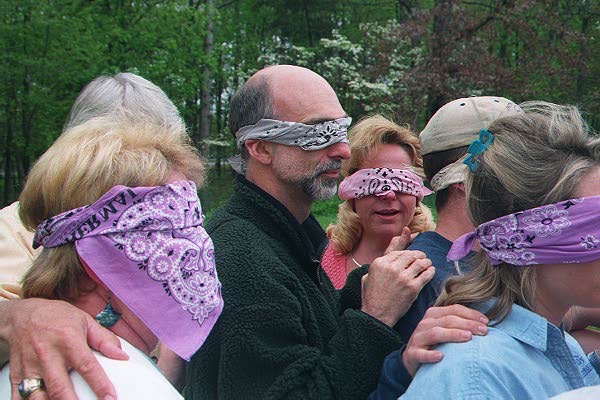 LERN’s On-Site Institutes
Contract Training
Marketing
Operations
Program Management
4. LERN
How Institutes
One fee
LERN - faculty, manuals, readings
Host - room & audio visual
Your folks - you can invite others
Set your own fee
4. LERN
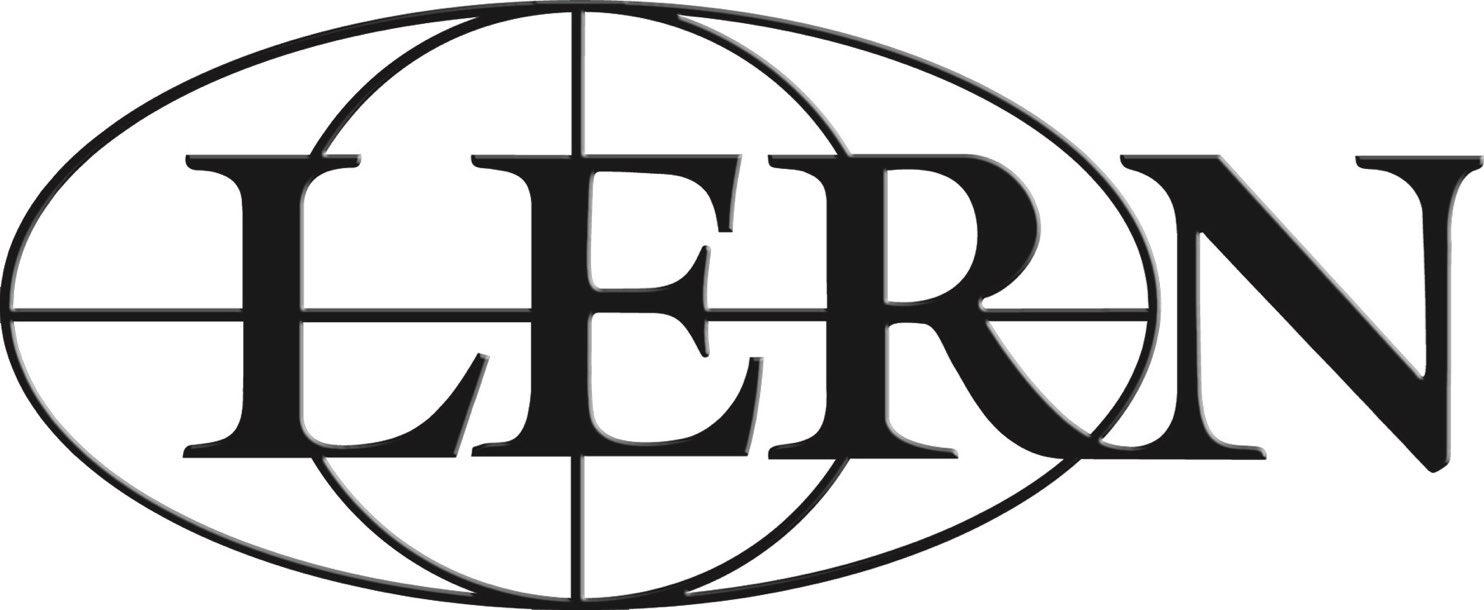 Setting Up Institute
Info@LERN.org or Bayley@LERN.org
4. LERN
Other On-Site Training
LERN Boot Camp - you pick the modules
Instructor training
Specialized presentations
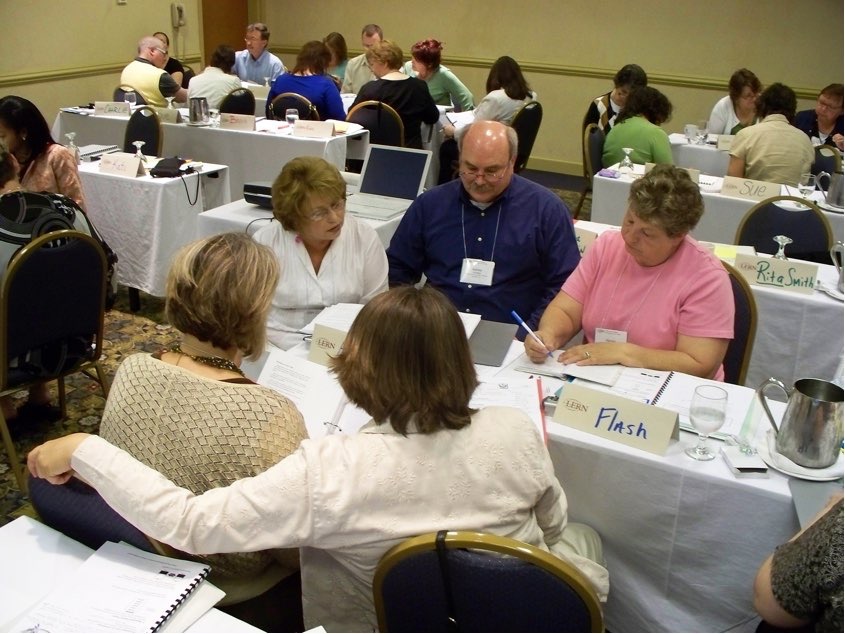 4. LERN
Key Checklist
5% budget spent in intellectual capital growth
Skill matrix
Document & review processes
Orientation process
Everyone learns new skill 3-6 months
Personal plan
Increasing Intellectual Capital
What is it
Gaps
Training
How LERN can help
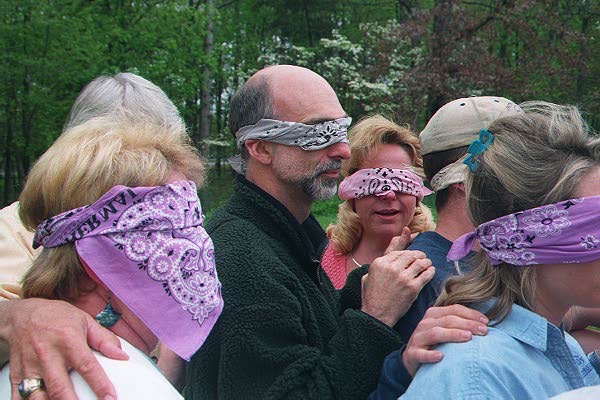 Info@LERN.org

Bayley@LERN.org
Winning Techniques for Increasing Intellectual Capital
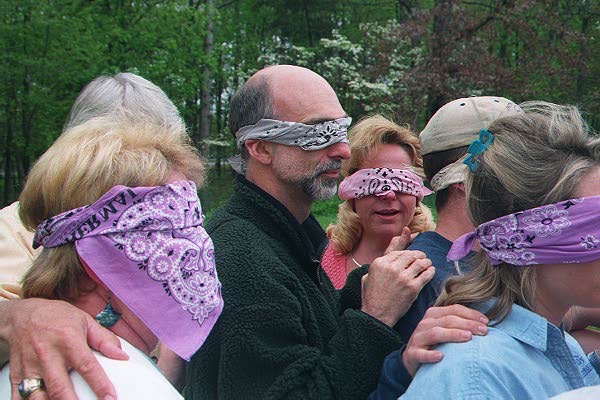 Fred Bayley • LERN Senior Consultant • Bayley@LERN.org